Kierkegaard o (ne)bytí sebou
Jakub Čapek26. 2. 2018
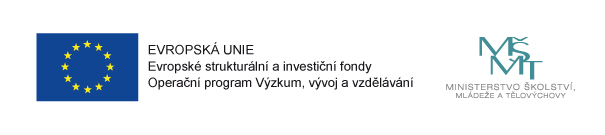 Otázky
Co míníme obratem „být (sám) sebou“?
Je to v nějakém vztahu k otázce po identitě osoby?
Filosofie existence (Kierkegaard, Heidegger, Sartre): pojem identity nelze aplikovat na lidskou existenci, nemá-li dojít k jejímu nepochopení.
Sartre: „je třeba, aby princip identity nepředstavoval konstitutivní princip lidské reality a aby lidská realita nemusela být nutně tím, čím je, nýbrž mohla být tím, čím není.“ (Bytí a nicota, str. 100).
Heidegger: identita – jako formální rys všech jsoucen – nevystihuje specifický způsob, jak existuje „pobyt“ (lidský typ jsoucna)
Musil: jednotlivý člověk není ani „identický“, ani v nějakém jiném smyslu „jednotný“ („rozklad antropocentrického chování“ apod.)
Identita a „bytí sebou“ u Heideggera
„toto jsoucno, jímž sami jsme  a které existuje kvůli sobě, je jakožto toto jsoucno vždy-mé. Pobyt je nejen jako každé jsoucno vůbec v nějakém formálně-ontologickém smyslu identické se sebou – identická se sebou je každá věc -, a také si není pouze vědomo této totožnosti [Selbigkeit] na rozdíl od nějaké přírodní věci, nýbrž pobyt má specifickou totožnost se sebou ve smyslu bytí sebou [Selbstheit]. Je tak, že je nějakým způsobem sobě vlastní, má samo sebe, a jen proto se může ztratit. Protože k existenci patří bytí sebou, tj. nějakým způsobem „být-sobě-vlastní“, může se existující pobyt vlastním způsobem sebe sama volit a primárně odsud svou existenci určovat, tj. může existovat vlastním způsobem.“ Ale může se také ve svém bytí nechat určovat druhými a primárně existovat nevlastním způsobem v zapomenutí na sebe sama.“ (Die Grundprobleme der Phänomenologie, přednáška 1927, § 15c/β).
Co míníme výrazem „být sebou“?
Filosofická terminologie
Selbstsein, ipséité, selfhood
vs. Selbigkeit, identité (mêmeté), sameness

Běžný úzus a bonmoty
“Be yourself; everyone else is already taken.”  (Oscar Wilde)
„…se dozvědět se o ní , o jejích zájmech a povaze co nejvíc , aby se jí mohl přizpůsobit a vycházet jí vstříc . Ale pozor – nesmíš to přehnat , tvoje přizpůsobení nesmí jít tak daleko , abys přestal být sám sebou . Protože jestli se té dívce líbíš , líbíš se jí teď a takový , jaký jsi . Tak se snaž takový zůstat i nadále . Držím palce , ať se daří . Tvůj M“ (časopis ABC, 15/2014)
„It takes a man to suffer ignorance and smile, Be Yourself, no matter what they say“
Sting, Englishman in New York (1987), https://www.youtube.com/watch?v=d27gTrPPAyk

„We have a purpose. Climb hard. Put up good routes. Only through climbing can you find yourself. Bullshit like that.“ Steve Roper, in: Valley Uprising (2014), 
https://bourbonribeye.wordpress.com/tag/valley-uprising/
„Být sebou“
1. Sebeurčení (individuální nezávislost)
samostatné rozhodování o tom, jaké rysy budu mít, jakým činnostem se budu věnovat atd. („beauty begins…“, „peut-on être soi-même au buro?“; „sebeurčující svoboda“ (Taylor 32: osvícenský ideál, J. J. Rousseau)
2. Věrnost sobě (individuální originalita; odhalení vlastní osobitosti)
„ líbíš se jí teď a takový , jaký jsi“ (ABC), „be yourself…“ (Sting)
Autentické chování, které nepovolí tlakům (chovat se strategicky/účelově)
Taylor: „být věrný své originalitě“ (34), romantický (Herderův) ideál 

Charles, Taylor, Etika autenticity, Praha 2001 (např. kap III: Zdroje autenticity). Kritika obou modů „autenticity“: jak sebeurčení, tak věrnost sobě vytrhují individuum do izolace; ospravedlňují takovou volbu, která nemusí přesněji artikulovat své důvody.
Søren Kierkegaard
„křesťanský heroismus“: „odvaha být zcela sám sebou… před Bohem“ (Nemoc k smrti, 119)
1813-1855
studium teologie a filosofie
výrazná náboženská( výchova (ve vědomí hříchu), dočasný odvrat (bohémský život) a opětný návrat k víře
zrušené zasnoubení s Reginou Olsenovou
ostrá polemika se státní dánskou církví
považován za zakladatele filosofie existence (určujícím autorem pro pojmy „existence“, „konečnost“, „úzkost“, „nicota“, „absurdita“ „skok“, „paradox“ atd.)
Literatura
Bázeň a chvění; Nemoc k smrti, přel. M. Mikulová-Thulstrupová, Praha 1993
Krankheit zum Tode, Gütersloh 1992 (KzT).
Der Begriff Angst, Stuttgart 1992.

Sekundární literatura
Patrick Gardiner, Kierkegaard,  Praha 1996.
kvalitní pasáž in: R. Thurnher, W. Röd, H. Schmidiner, Filosofie 19. a 20. století  III: Filosofie života a existence, Praha 2009, str. 15-74.
Poznání a „vzdělávání“
Kierkegaard své texty často charakterizuje jako určené ke „vzdělání“
protiklad dvou typů vědění
bez vůle vzdělávat: věda „vzdálená životu“, „lhostejná“, nelidská zvědavost“ (KzT 3), „nekřesťanská“
„starostlivá“, „starání je vztahem k životu, ke skutečné osobnosti“ (KzT 4), křesťanské poznání
protiklad
objektivní, nezaujaté poznání
poznání, které se jedince týká a mění („vzdělává“) – nepřímé sdělení (navozující subjektivní vztah).
Kierkegaardovo pojetí „já“
Nemoc k smrti (1849)

„Člověk je duch. Ale co je duch? Duch je já. Ale co je já? Já je vztah, který se vztahuje k sobě samému, či jinak: já je na vztahu tím, co činí, že tento vztah se vztahuje k sobě. Já není vztah, nýbrž [tkví v tom], že se vztah vztahuje k sobě. Člověk je syntézou nekonečnosti a konečnosti, časného a věčného, svobody a nutnosti, krátce: je syntézou. Syntéza je vztahem mezi dvojím. Z tohoto hlediska člověk ještě není žádným já.“ KzT 8 (č. př. 123)
„Já“ jako vztah k sobě
vztah, který se vztahuje k sobě
syntéza (vztah)
konečnost – nekonečnost
časnost  - věčnost
svoboda – nutnost
syntéza sama není „já“, ale to, že tato syntéza se vztahuje k sobě
„Já“ jako vztah k Bohu
já – jakožto vztah - může být sebou pouze vztahem k bytosti, která tento vztah ustavila
Křesťanský existencialismus (vs. ateistický: Camus, Sartre, Heidegger)
„Takto odvozený, [jiným] kladený vztah, právě to je lidské já. Je vztahem, který se vztahuje k sobě, a tím, že se vztahuje k sobě, se vztahuje k jinému. A proto jsou možné dvě podoby autentického [vlastního] zoufalství.“ KzT 9
„tím, že se vztahuje k sobě, a tím, že chce být sebou, zakládá se toto já průhledně v moci, která je ustavila.“ KzT 10
Téma: ztráta sebe a získání sebe
většinou člověk ani není „já“ (davový či konformní způsob chování zastírá, že by vůbec mohl být jedincem)
nesamozřejmost, že někdo je „já“, „osoba“, „duch“ či „vědomí“, „jedinec“.
získávání sebe je – u SK – vázáno na nějakou formu uvědomění si vlastní individuálnosti, nezastupitelnosti
zkušenosti, v nichž člověk zjišťuje, že sebou není, jsou často negativní, ale jsou počátkem získávání sebe
úzkost (Pojem úzkosti, strach vs. úzkost, Heidegger)
závrať svobody, úzkost z možnosti (též Sartre)
zoufalství
vědomí smrti
Spis „Nemoc k smrti“ (1849)
Jan 11,4: „Tato nemoc není k smrti….“
pravil Ježíš, když se doslechl o nemoci svého přítele Lazara
ten zemřel, čtyři dny po pohřbu byl dle Jana Ježíšem vzkříšen
Kierkegaard
Lazar beztak jednou zemřel
nemoc, která je opravdu nemocí „na smrt“, není ohrožením tělesného života
opravdová bída, skutečně smrtelná nemoc je jiná
Nemoc k smrti je zoufalství
nebezpečí je tak veliké, „že se i smrt stala nadějí“ (14)
tato nemoc je „nemocí v já“ (14), které právě zemřít nemůže, neboť je v člověku tím „věčným v něm, totiž já“ (14)
v této nemoci se já sžírá, ale nemůže se zbavit sebe sama. To jen stupňuje zoufalství.

Dvě podoby (vlastního, autentického) zoufalství
„nechtít být sebou“
„chtít být sebou“
Zoufalství je vždy zoufáním nad sebou
Ceasare Borgia si zoufá, že se nestal Caesarem „(Buď Césarem, nebo ničím“)

„právě proto, že se nestal Césarem, nemůže nyní vydržet, že je sebou. Zoufá si tedy vlastně nikoli nad tím, že se nestal Césarem, nýbrž nad sebou, že se nestal Césarem. … Pokud by se stal Césarem, pak by se zoufale zbavil sebe sama. Ale teď se Césarem nestal, a nemůže se zoufale zbavit sebe sama.“ KzT 15
Dívka si zoufá ze ztráty milovaného (zemřel, opustil ji)

„Toto její já, jehož by se – pokud by se stala „jeho“ milou – nejradši zbavila či je ztratila, toto já se pro ni nyní stalo soužením, když má být sebou bez „něho“. KzT 16

„z toho, že se v zoufalství člověk nemůže zbavit sebe sama, „lze dokázat, že v člověku je něco věčného“. Pokud by v člověku nic věčného nebylo, nemohl by vůbec zoufat.“ (17)
Zoufalství je všeobecné
neexistuje člověk, který by si nezoufal
což neznamená, že by o tom musel vědět
„jedna z forem zoufalství tkví právě v tom, že si [člověk] nezoufá, že si není vědom, že je zoufalý.“ (KzT 19)
zoufalství je zvláštním způsobem dialektické
„Nezoufat si může totiž právě znamenat zoufání, ale může znamenat vykoupení ze zoufalství.“ (KzT 21)

Viz komiks o Kirekegaardovi a obyčejném člověku: http://existentialcomics.com/comic/174
Konečnost – nekonečnost (č. př. 136-139)
a) Zoufalstvím nekonečna je nemít konečno (fantasta)
„Já je syntéza, v níž je konečno omezujícím prvkem, nekonečno rozšiřujícím prvkem. Zoufalství nekonečna je tedy fantastičnost, bezmeznost“ (26)
fantastičnost citu, poznání, vůle
b) Zoufalstvím konečna je nemít nekonečno (omezenec)
„nedostatek původnosti“, „já“ žije podle druhých
„lidé, kteří se, lze-li to tak říci, upsali světu. Používají své schopnosti, hromadí zlato a statky, provozují světské obchody, chytře počítají atd., možná o nich bude i zmínka v dějinách, ale nejsou sami sebou, z duchovního hlediska nemají žádné já, nemají žádné já, kvůli němuž by se odvážili čehokoli, nemají žádné já před Bohem – ať už jsou v ostatních věcech sebevíce egoističtí.“ (31-32)
Možnost - nutnost
„Já, které nemá žádnou možnost, je zoufalé, a zrovna tak i já, které nemá žádnou nutnost.“ 32
a) Zoufalstvím možnosti je nemít nutnost
touha (neomezená přání a naděje)
těžkomyslnost („individuum se těžkomyslně zamiluje do možnosti úzkosti a pronásleduje ji…“ 34), Pojem úzkosti.
b) Zoufalstvím nutnosti je nemít možnost
determinismus, fatalismus (vše se stane nutností)
bezduchost (vše se stane trivialitou, „měšťák“ bez fantazie)
Musil, Muž bez vlastností
zoufalství možnosti; či obecněji neochota „být vztahem“?
Víra a možnost
„Občas může být vynalézavost lidské fantazie dostatečná k tomu, aby vytvořila možnost, ale nakonec, když je třeba věřit, pak pomáhá již jen to, že u Boha je vše možné.“ (36)
Zoufalství z hlediska vědomí
1. Zoufalství, které neví, že je zoufalstvím
nejobvyklejší forma, lidé, kteří nevědí, že mají „já“
2. Zoufalství, které ví, že je zoufalstvím
a) já nechce být sebou
zoufalství slabosti („ženství“), podléhá tlaku zvnějšku
uzavřenost do sebe, nebezpečí sebevraždy
b) já chce být sebou, vzdor („mužství“)
jednající: „já chce disponovat pouze samo sebou“
trpící: ztotožní se s nějakou nesnází a nechce doufat v pomoc (pohroužení se do vlastního trápení)
Kierkegaard a problém identity?
Otázka totožnosti (identity) dává smysl jen v případě davové, ne-osobní existence, která ale není „já“ (osobou).
„Já se každým okamžikem svého bytí stále vytváří, neboť já co do možnosti (kata dynamin) není něco, do by skutečně existovalo, ale je pouze tím, čím být má.“ (KzT 26).
Závěr
Existencialismus
Já je vztah, tj. „být sebou“ nelze myslet jako bezprostřední vědomí sebe, ale jako vztah k tomu, kým být mohu, jako „starost“ apod.
SK: já není nikdy bezprostřední, nýbrž neustále v „kritickém stavu“: „díváme-li se na člověka jako na ducha, jsou zdraví i nemoc stejně kritické, neboť neexistuje žádné bezprostřední duchovní zdraví.“ (Nemoc k smrti, 133)
Křesťanský existencialismus
Je možné být sebou pouze vztahem k tomu, co já jakožto vztah určilo
„křesťanský heroismus“: „odvaha být sám sebou, jednotlivým člověkem, tím určitým jednotlivým člověkem, stojícím sám přímo před Bohem, sám v tomto nesmírném vypětí a ohromné odpovědnosti.“ (tamt., 119).
SK: určité pojetí vztahu víry a rozumu (myšlení), např. odmítání přir. teologie.